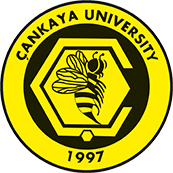 Çankaya University
Department of Architecture
24-25 Spring
Informative Meeting for the ARCH100-200-300 Internships in Çankaya University Internship Commitee -Nur Özkan Öztürk, Head of the Committee, ARCH200-Şafak Sakçak, ARCH100-Yeliz Alevsaçanlar, ARCH300
Important Dates - Application Period
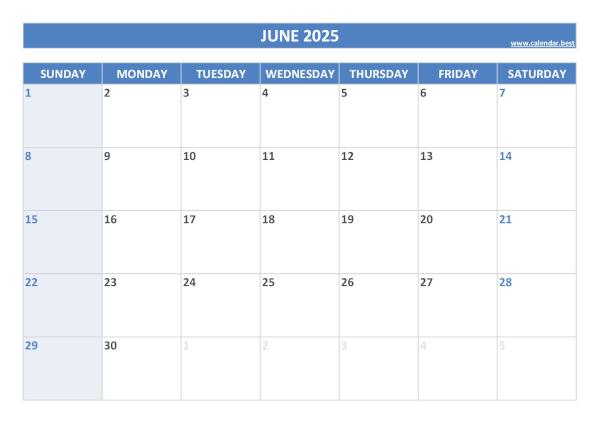 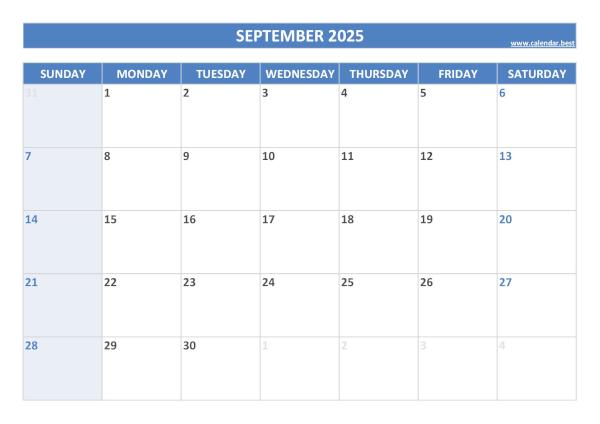 Last day for submission of summer internships
Last day of 
your 
internship
Earliest day 
Start your internship
Submission of summer internships files will be announced
Çankaya University – Dept. of Architecture                                     ARCH 100-200-300 Internships   / Spring 24-25                                                                                    1/10
Before-During-After process
BEFORE
AFTER
Online application:
Fill the Google Forms
https://forms.gle/MzWfMSYjQKfwWGF97
2.  Fill and sign then submit :
      Çankaya University         Compulsory Intern Student Insurance Application Form (Stajyer Öğrenci Sigorta Giriş Formu)
3. Fill and get signed then submit: 
    Letter of Acceptance (Kabul Belgesi) 
4. SPAS Müstehalık belgesi 
(download from e-devlet)
Submit and send a mail  2nd & 3rd  items to related Res. Assist.
Finish writing your internship report 

Upload your final report in .pdf format to Webonline page 
Submit get Filled and signed;
      -Student evaluation form 
      -Authenticity Form 
      -Unemployment Fund     Contribution to Internship Salary Form 

Submit 2nd  item in sealed and signatured envelope  to related Res. Assist.
INTERNSHIP

-Record the process 
-Key concerns
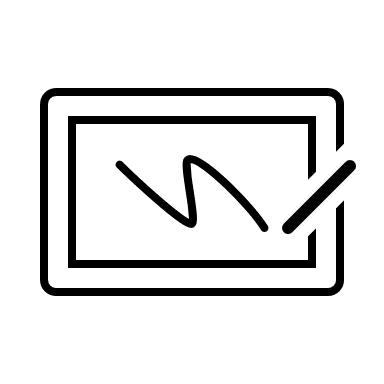 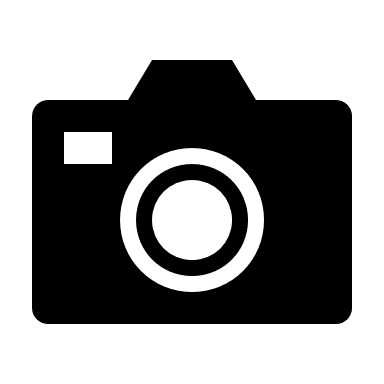 Çankaya University – Dept. of Architecture                                     ARCH 100-200-300 Internships   / Spring 24-25                                                                                    2/10
Before the internship
Find a suitable process for your internship
Start fill the Google Form via using the link provided at the websites:

	https://forms.gle/MzWfMSYjQKfwWGF97
Çankaya University – Dept. of Architecture                                     ARCH 100-200-300 Internships   / Spring 24-25                                                                                    3/10
Before the internship
Don’t forget: 

The duration of the internship is 30 work days 
(consider weekdays and national holidays-Kurban Bayramı, 15 Temmuz, 30 Ağustos)


Students cannot arrange their internships in the firms which are owned by (or partnered by) themselves, their family.

Construction Inspection Firms (Yapı Denetim Şirketi) are not suitable for the internships

Doing internships in the same spaces with your classmates is not forbidden but be careful writing your reports!
Çankaya University – Dept. of Architecture                                     ARCH 100-200-300 Internships   / Spring 24-25                                                                                    4/10
During the internship
!
Follow the instructions of you supervisor. 
		Main concerns for a construction site…

For the any kind for risks that threat your security of life at the construction site;
Get in contact with the Department of Architecture. 

Keep your daily records during your practice.
Çankaya University – Dept. of Architecture                                     ARCH 100-200-300 Internships   / Spring 24-25                                                                                    5/10
After the internship
Preparation and Submission of Summer Practice File

Download the template report from websites;
arch100.cankaya.edu.tr
arch200.cankaya.edu.tr
arch300.cankaya.edu.tr

Prepare your report indicated as in the Manual
Upload your report webonline course page
Submit your envelope to related Res. Assist.

AVOID PLAGIARISM: The work of only yourself !
Çankaya University – Dept. of Architecture                                     ARCH 100-200-300 Internships   / Spring 24-25                                                                                    6/10
About Internship Report
Çankaya University – Dept. of Architecture                                     ARCH 100-200-300 Internships   / Spring 24-25                                                                                    7/10
Reminder
Follow the announcements from 
Webpage:
	arch100.cankaya.edu.tr
arch200.cankaya.edu.tr
arch300.cankaya.edu.tr
	


arch.cankaya.edu.tr
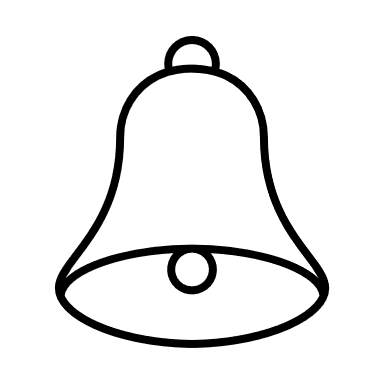 Departmental Webpage:
Webonline
Çankaya University – Dept. of Architecture                                     ARCH 100-200-300 Internships   / Spring 24-25                                                                                    8/10
Unsatisfactory conditions
!
The major problems that make your internship “Unsatisfactory” are; 

-Cheating / Plagiarism: If the visual or written content is same or similar, if the written content is “paraphrased”. 

-Missing Form of Authenticity or no stamp /signature on the pdf the scan of the file

-Missing “Student Evaluation Form”

-Lack of information

-Inconsistency between written content and visual content

-Internships less than 30 work days.

-Missing or too short conclusion part.

-Missing information (Instruction Manuel should be taken into account), or folders arranged out of format.
Çankaya University – Dept. of Architecture                                     ARCH 100-200-300 Internships   / Spring 24-25                                                                                    9/10
Important Dates - Application Period
Questions & Answers
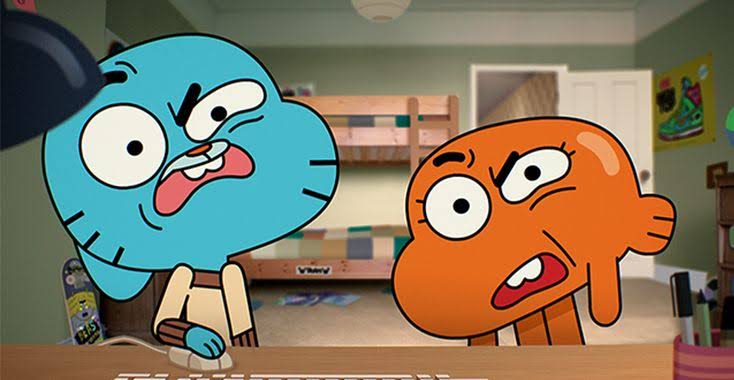 Çankaya University – Dept. of Architecture                                     ARCH 100-200-300 Internships   / Spring 24-25                                                                                  10/10